Introduction to Generative AI
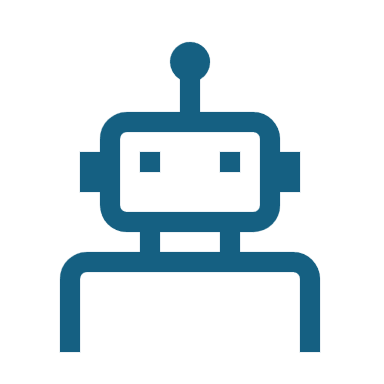 Damian Gordon
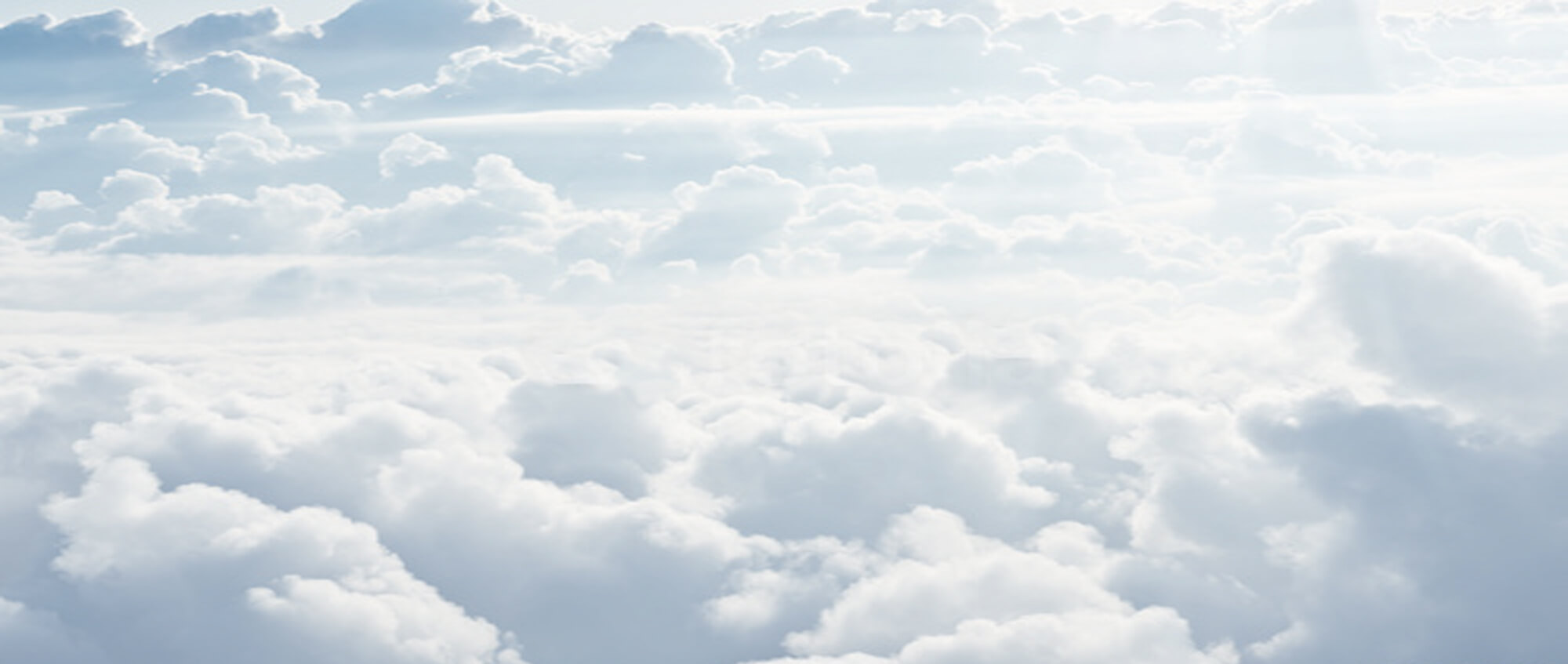 Contents
What is Generative AI?
Text Generation
Image, Video and Audio Generation
AI Business Models and Strategy
Governance, Policy, and Compliance
What is Generative AI?
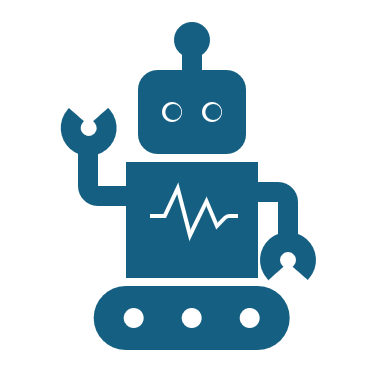 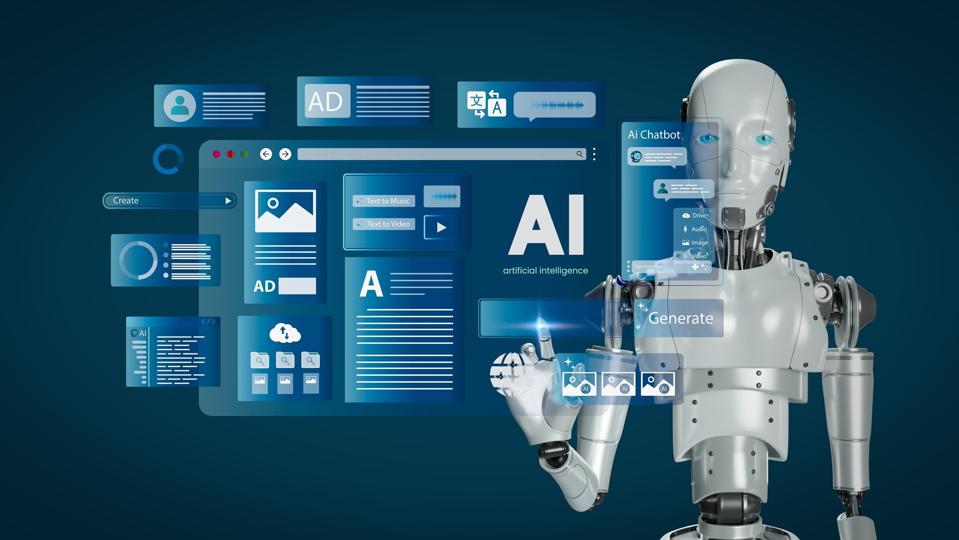 Generative AI are AI systems that can generate content, such as text, images, audio, video and code. 
It includes models that produce new content based on patterns learned from training data.
 Examples include image generators like DALL·E, music generators, and AI tools that generate 3D models.
What is Generative AI?
Generative AI
Text
Generation
Code
Generation
Audio
Generation
Image
Generation
Video
Generation
Large Language Models (LLMs) are a subset of generative AI specifically designed to generate and understand human-like text. 
They are trained on vast amounts of text data and can perform tasks like text completion, translation, summarization, and dialogue generation. 
Examples include GPT-4, Claude, and LLaMA.
What areLLMs?
Examples of Generative AI Media
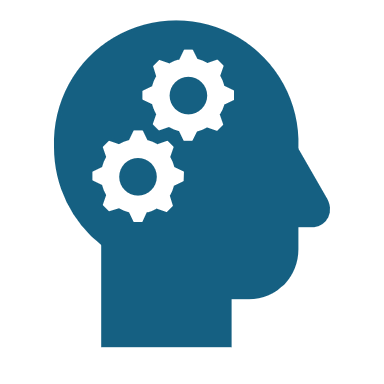 Examples of Generative AI Media
In the followings slides, we’ll review some of the tools you can use to produce different types of media. The tools that are listed just examples of the wide range of ones that are available:
Text
Images
Audio and Music
Video
Code
Examples of Text Generation
Chatbots and Virtual Assistants 
Content Creation (Blog and Article Writing)
Summarization & Paraphrasing
Translation & Language Modelling 
Creative Writing & Storytelling 
Legal & Technical Document Generation 
Email Drafting
Applications in text
Applications in images
Art & Illustration
Graphic Design & Marketing 
Photography & Photo Editing
3D Modeling & Game Design
Face Generation & Avatars 
AI-Generated Fashion & Product Design 
AI in Medical Imaging
Applications in images
Applications in images
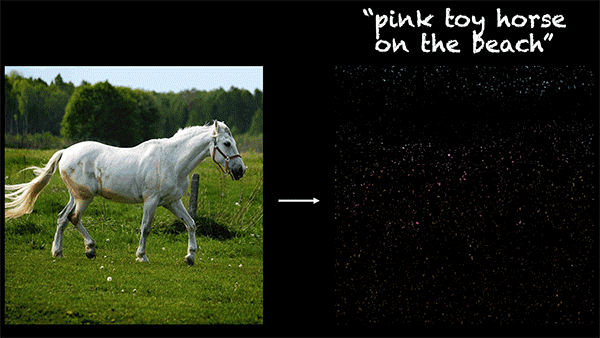 Applications in audio and music
Music Composition & Generation
AI-Generated Voice & Speech Synthesis
AI Voice Cloning & Deepfake Audio
AI-Powered Sound Effects & Foley
AI in Podcasting & Audiobooks
AI-Generated Rap & Singing
Applications in audio and music
Applications in video
AI-Powered Text-to-Video Generation
AI-Generated Animation & CGI
AI for Video Editing & Enhancement
AI for Deepfake & Face Swapping
AI-Generated Virtual Avatars & Digital Humans
AI-Driven Motion Capture & Video-to-Animation
AI for Film, TV & Gaming
Applications in video
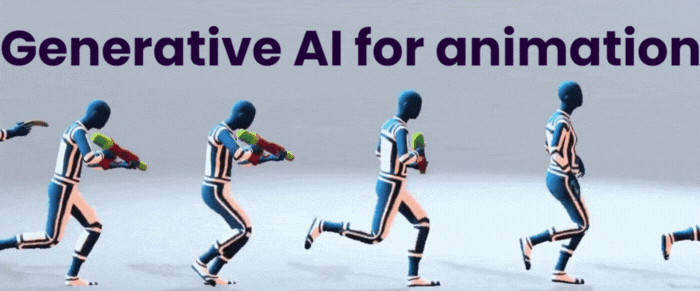 Applications in video
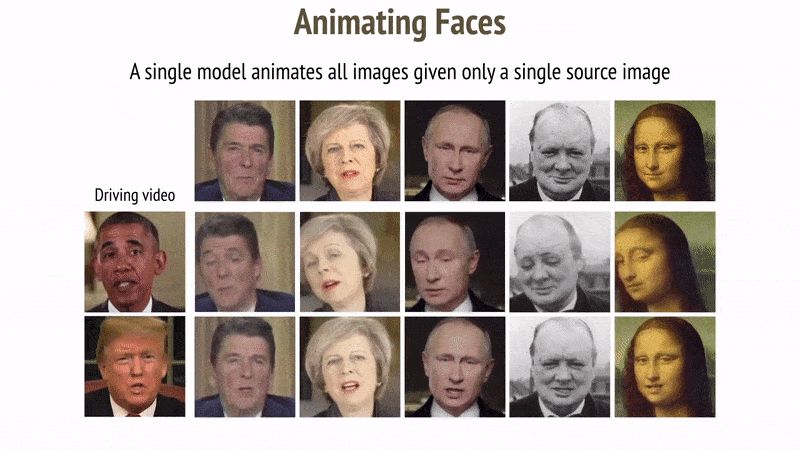 Applications in code
AI Code Assistants & Autocompletion
AI for Code Generation & Automation
AI-Powered Debugging & Code Review
AI for Documentation & Code Explanation
AI-Generated Test Cases & Automation
AI for SQL & Database Queries
AI for Game Development & 3D Coding
AI for Low-Code & No-Code Development
Applications in code
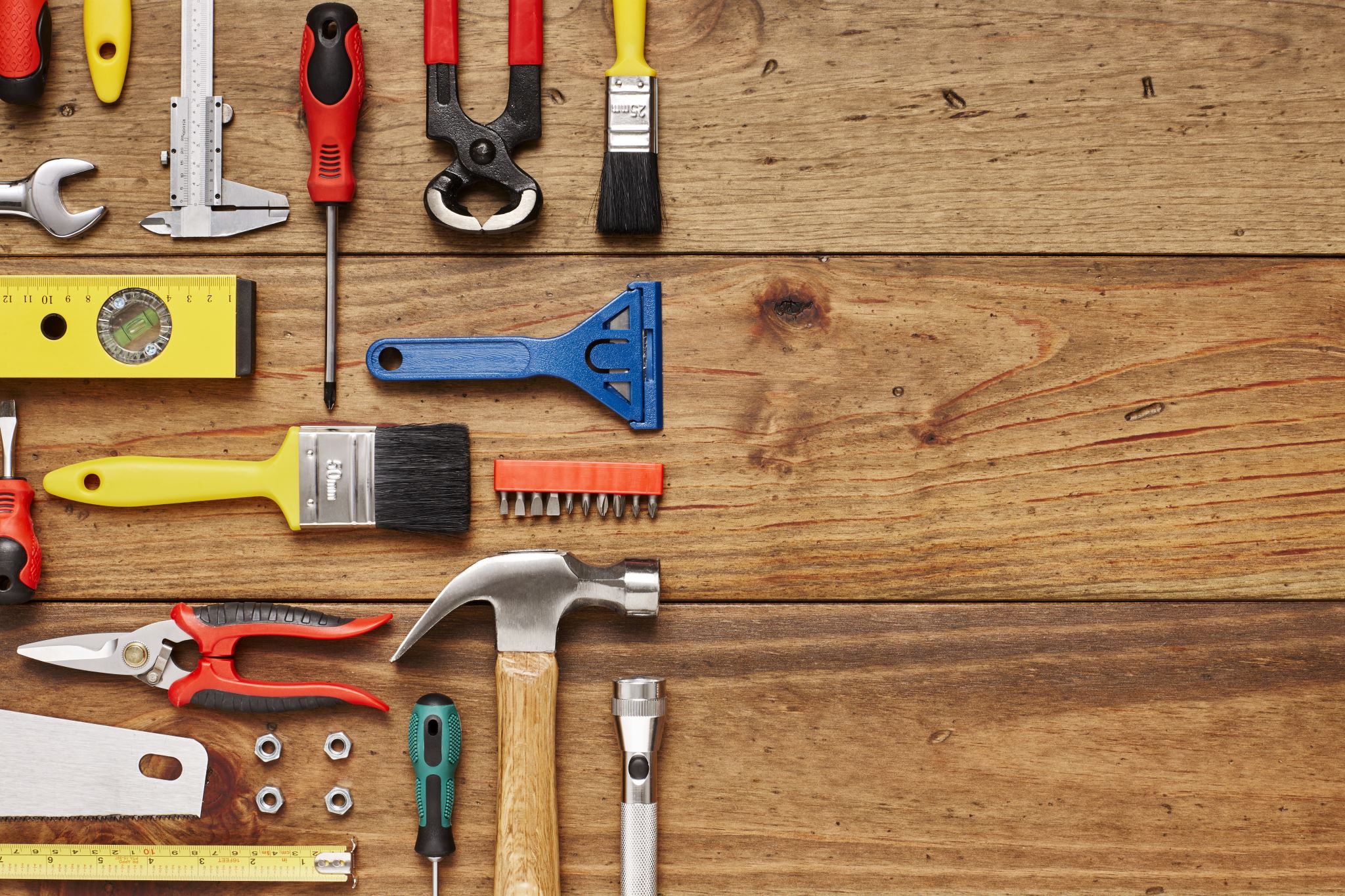 Tools and Frameworks
Tools and frameworks
Text Generation
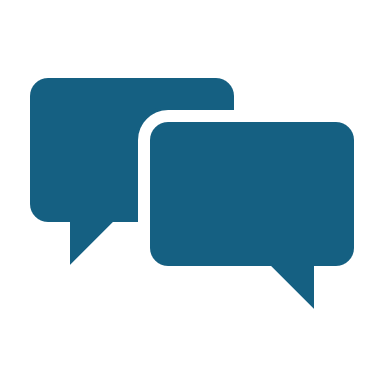 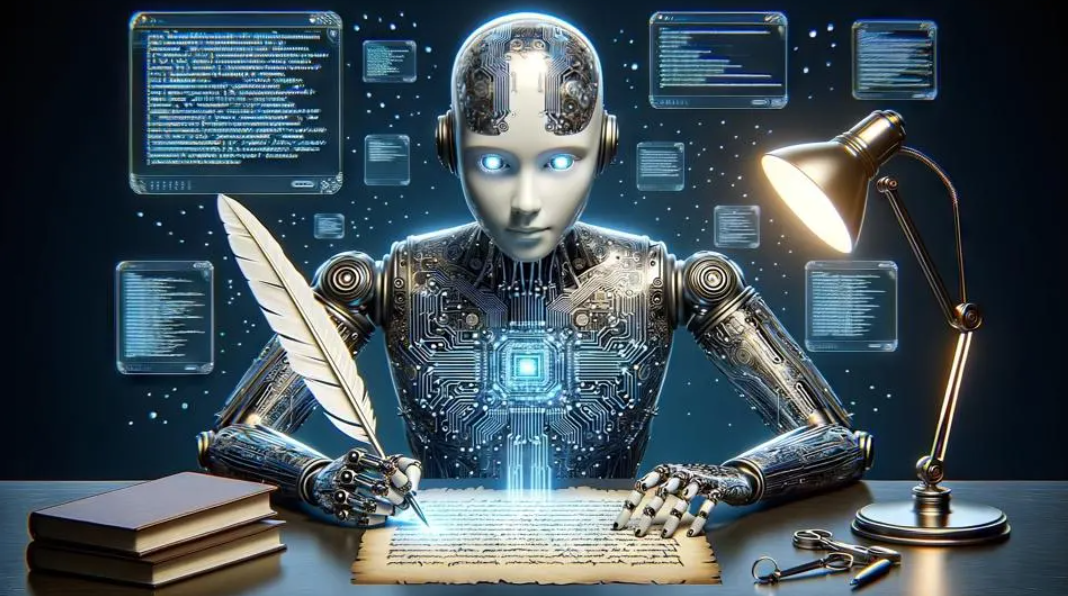 NLP Fundamentals
NLP is how computers understand and work with human language. Imagine talking to Siri, Alexa, or ChatGPT—they understand your words, answer questions, and even hold conversations. NLP helps machines read, understand, and generate text, just like humans do.
It combines linguistics (how language works) and machine learning (training computers to recognize patterns in data). NLP tasks include:
NLP Fundamentals
Tokenization:
This is the first step, it involves breaking a sentence into individual words or parts so a computer can understand them better.
For example:
Sentence: “I love NLP!”
Tokens: ["I", "love", "NLP", "!"]
NLP Fundamentals
Stemming:
This involves chopping off word endings to get the root form of a word.
For example:
“Running” → “Run”
“Walks”   → “Walk”
“Studies” → “Studi”
NLP Fundamentals
Lemmatization:
This involves improving the outcomes of Stemming by finding the dictionary form of a word instead of just chopping off endings.
For example:
Stemming     : “Caring” → “Car”
Lemmatization: “Caring” → “Care”
NLP Fundamentals
Embeddings:
This is like turning words into numbers so computers can understand them. Since computers don’t understand words, we convert words into mathematical representations (vectors). These vectors capture the meaning and relationships between words.
For example:
King – Man + Woman ≈ Queen 
Paris – France + Italy ≈ Rome
NLP Fundamentals
Transformers:
A Transformer is an AI model that understands and generates human language. It does the following: 
Reads an entire sentence all at once instead of one word at a time. 
Finds relationships between words, even if they are far apart. 
Understands context better using "self-attention“, where all words in the sentence are compared to all other words.
Continued  
NLP Fundamentals
Transformers:

For example:
"The cat chased the mouse because it was hungry." 
Without self-attention, an AI might think "it" refers to "mouse", but self-attention helps it correctly connect "it" to "cat."
Large Language Models (LLMs)
GPT
LLaMA
Mistral
Claude
Large Language Models (LLMs)
GPT
GPT is a type of AI that can understand and generate human-like text. It works in three main steps: 
Pre-training ("Learning from the Internet")
Fine-tuning ("Becoming Smarter") 
Text Generation ("Answering & Writing")
Large Language Models (LLMs)
GPT
Pre-training ("Learning from the Internet"): GPT is trained on a massive amount of text data (books, articles, websites). It learns how words, sentences, and ideas are connected. 
Fine-tuning ("Becoming Smarter"): After pre-training, it's fine-tuned to improve accuracy and avoid harmful responses. Human feedback is used to make sure it gives useful and safe answers. 
Text Generation ("Answering & Writing"): When you ask GPT something, it predicts the next word based on patterns it learned. It keeps doing this quickly to form coherent sentences and paragraphs.
Fine-tuning models for domain-specific tasks
Fine-tuning is like teaching an AI model new tricks by training it on specific data after it has already learned general knowledge. Instead of starting from scratch, we take a pre-trained model and adjust it for a particular task.
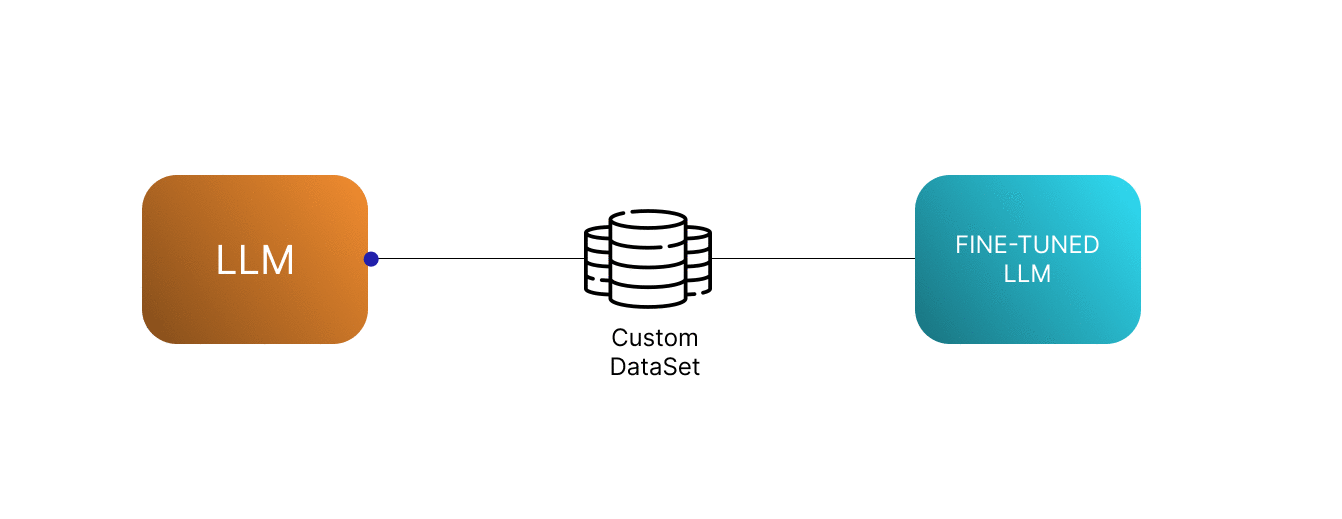 Evaluation metrics for text generation
Image, Video and Audio Generation
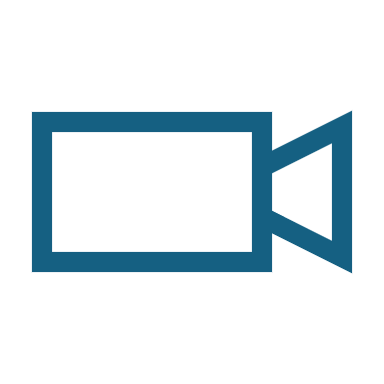 Image, Video and Audio Generation
AI-powered generative models are revolutionizing media production, allowing users to create realistic images, videos, and audio from simple text prompts or existing content. These technologies are transforming entertainment, marketing, gaming, education, and content creation.
Image Generation
DALL·E 3
Stable 
Diffusion
Midjourney
Imagen
Stable
Diffusion
Overview of key GenAI models
Stable Diffusion is an AI model that can generate images from text. Think of it as an AI-powered artist that paints whatever you describe, using the following 4 steps:
Understanding Your Text ("What do you want to see?")
Starting with Noise ("A Messy Canvas") 
Gradual Refinement ("Bringing the Picture to Life")
Final Output ("Your AI-Generated Artwork!")
Stable
Diffusion
Overview of key GenAI models
Understanding Your Text ("What do you want to see?") You type a description, like "a futuristic city at sunset." The AI reads and understands your words. 
Starting with Noise ("A Messy Canvas") Instead of drawing from scratch, the AI starts with a random noisy image (like TV static). 
Gradual Refinement ("Bringing the Picture to Life") The AI removes noise step by step, shaping the image based on your text. It uses a process called diffusion, like sculpting a blurry image into something clear. 
Final Output ("Your AI-Generated Artwork!") After many steps, the AI generates a detailed, high-quality image that matches your description.
Audio Generation
DeepSpeech
AudioLM
Google
WaveNet
iSpeech
AudioLM
Overview of key GenAI models
AudioLM is an AI model that can generate realistic audio, like speech, music, and sound effects, without needing transcripts., using the following 3 steps:

Learning from Real Audio ("Listening & Understanding")
Predicting What Comes Next ("Completing the Sound") 
Generating Realistic Audio ("AI That Speaks & Sings")
AudioLM
Overview of key GenAI models
Learning from Real Audio ("Listening & Understanding"): The AI listens to real recordings of speech or music. It learns patterns like tone, rhythm, and structure (without needing text transcripts). 
Predicting What Comes Next ("Completing the Sound"): If you give it a short audio clip, it predicts what should come next in the most natural way. Example: If it hears "Hello, how are…" it might complete it as "…you today?" in the same voice. 
Generating Realistic Audio ("AI That Speaks & Sings"): It can generate human-like speech, realistic instrumental music, or even nature sounds. Unlike traditional text-to-speech (TTS), it captures emotion, style, and pauses for more natural results.
Key Neural Network Models
Long Short-Term Memory Networks
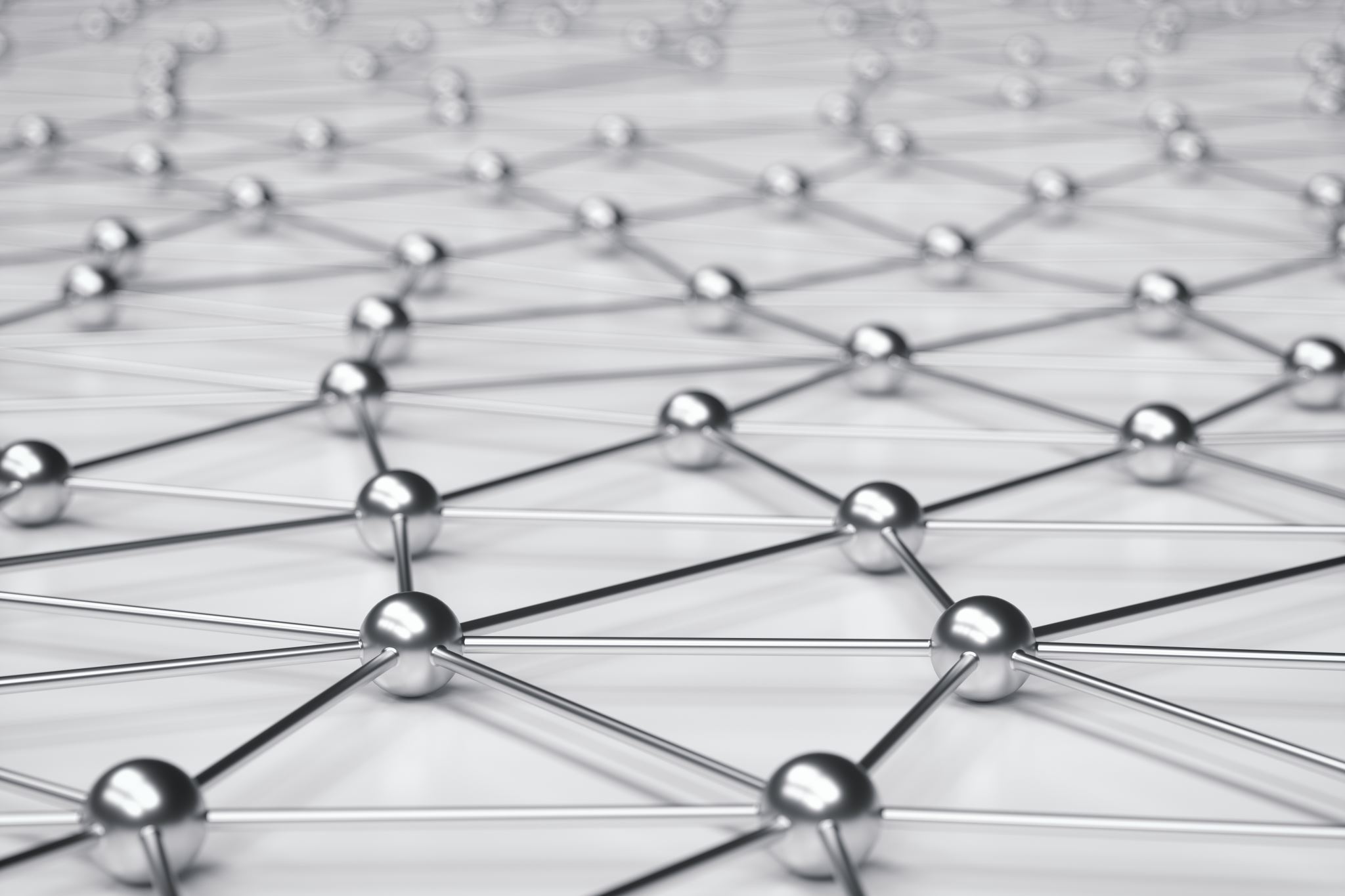 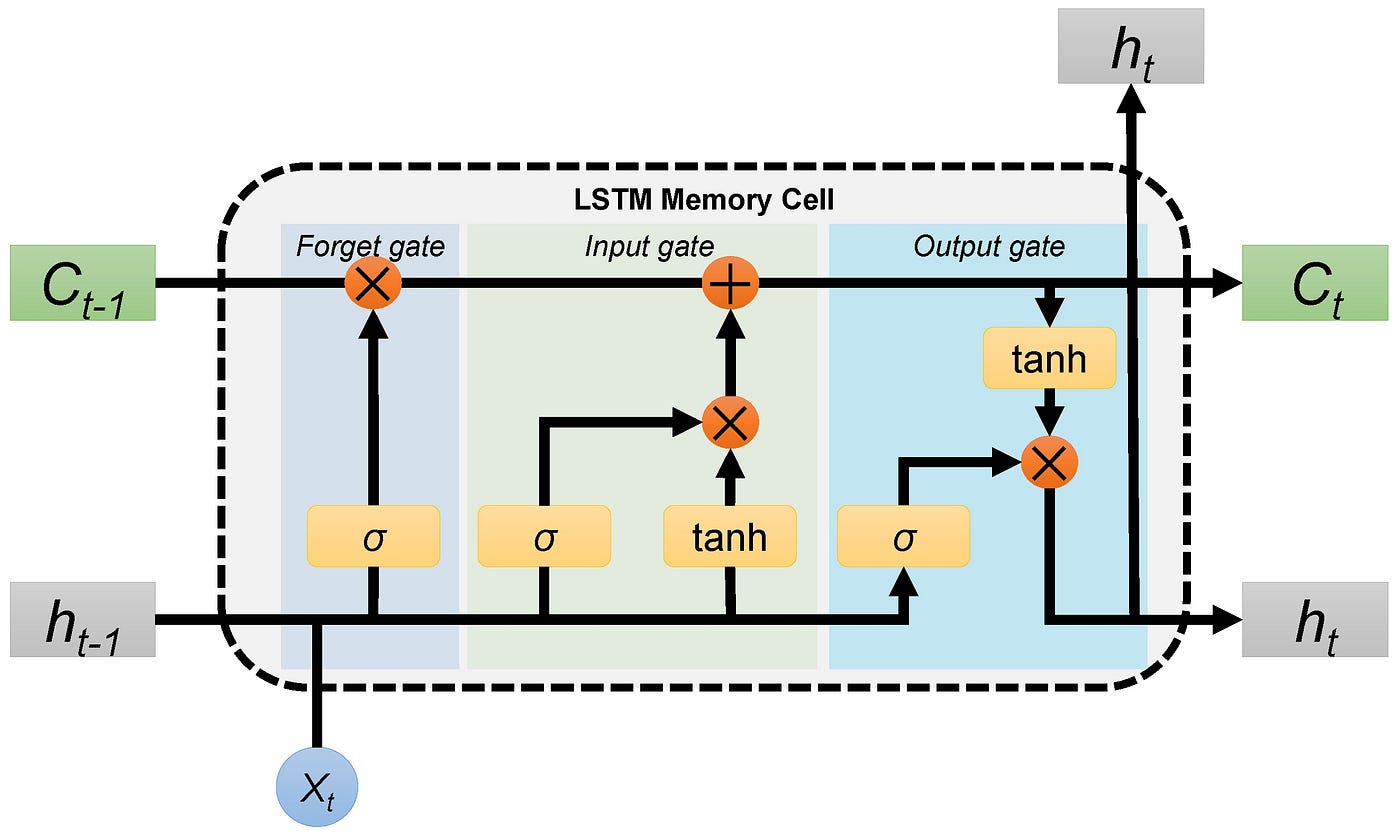 Long Short-Term Memory Networks
Long short-term memory (LSTM) is a specific type of recurrent neural network (RNN) aimed at mitigating the issue when a neural network forgets things from earlier steps because the learning signals become too weak.
Long Short-Term Memory Networks
Think of it like passing a message through a long line of people. If each person whispers too softly, by the time the message reaches the last person, it’s almost gone or completely lost. In a neural network, this means the early layers stop learning because they don’t get enough updates.
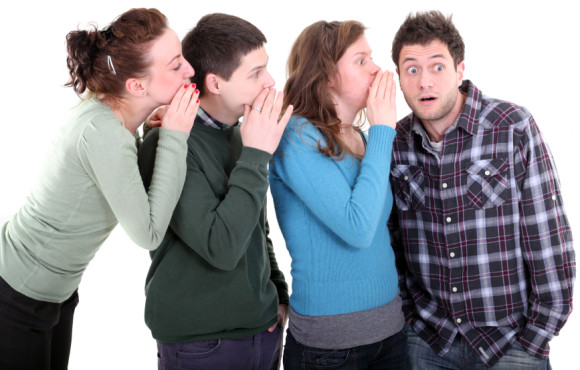 Long Short-Term Memory Networks
Think of LSTM like a notepad: 
It erases old notes that are no longer needed. 
It adds new important notes when necessary. 
It remembers useful notes from earlier. 
LSTMs do this using three gates: 
Forget Gate – Decides what information to erase. 
Input Gate – Decides what new information to store. 
Output Gate – Decides what part of the stored information to use for the output.
Long Short-Term Memory Networks
Candidate
The candidate is the potential new information that could be added to the memory (cell state). It is generated based on the current input and previous hidden state using a tanh activation.
Long Short-Term Memory Networks
New Cell State
The new cell state is the actual updated memory of the LSTM. It is formed by combining: 
The old cell state (some parts are kept or forgotten via the forget gate). 
The candidate (some parts are added via the input gate).
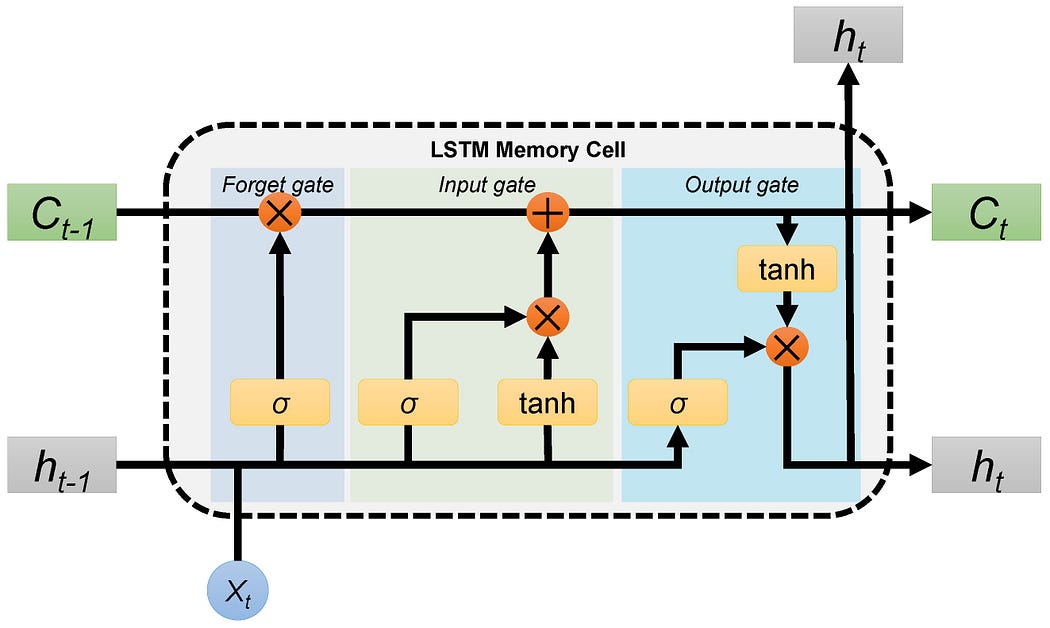 Long Short-Term Memory Networks
Example Use Cases 

Predicting text (like autocomplete on your phone) 
Speech recognition (turning speech into text)
Time-series forecasting (stock prices, weather predictions)
Long Short-Term Memory Networks
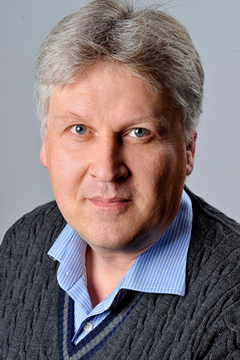 in 1997, Sepp Hochreiter and Jürgen Schmidhuber developed the Long Short-Term Memory (LSTM) network, which addressed the vanishing gradient problem in standard RNNs, making them more effective for long-sequence learning.
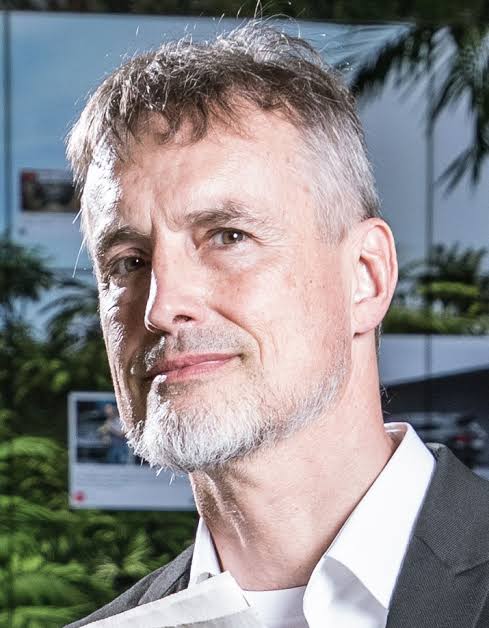 Generative Adversarial Networks
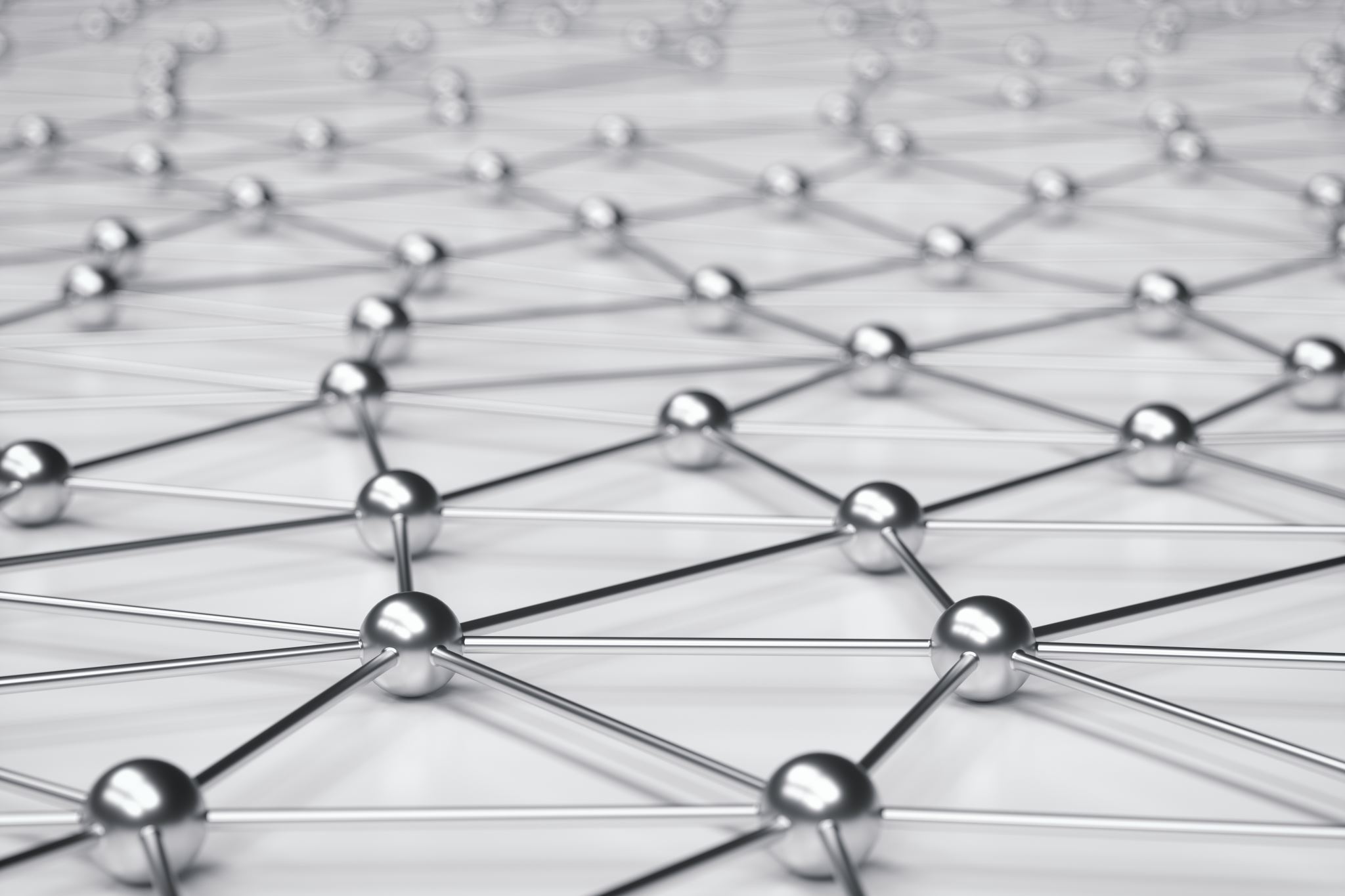 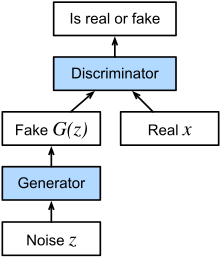 Generative Adversarial Networks
Generative Adversarial Networks (GANs) are a type of artificial intelligence model used to create new data that looks similar to real data. 

They are widely used in image generation, deepfake creation, art generation, and data augmentation.
Generative Adversarial Networks
GANs have two parts that compete with each other: 

Generator: Tries to create fake data (e.g., images that look like real photos). It learns to generate data that resembles real-world examples. 
Discriminator: Tries to detect fake data and distinguish it from real data. This helps the generator improve by providing feedback.
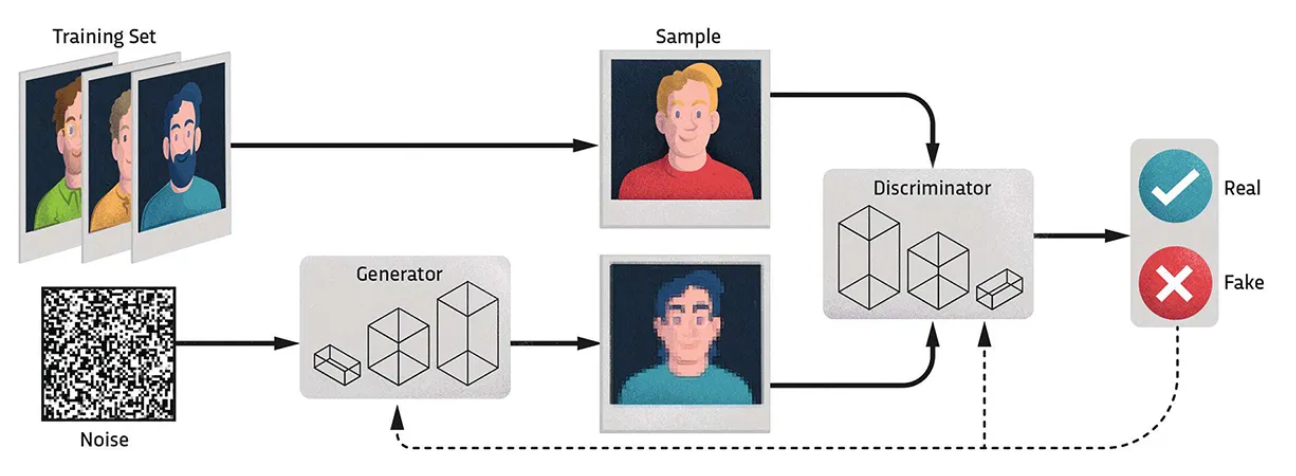 Generative Adversarial Networks
GANs have been used for transfer learning to enforce the alignment of the latent feature space, such as in deep reinforcement learning.
This works by feeding the embeddings of the source and target task to the discriminator which tries to guess the context. 
The resulting loss is then (inversely) backpropagated through the encoder.
Generative Adversarial Networks
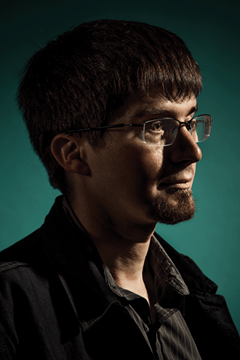 Ian Goodfellow
Born: 1987
An American computer scientist, most noted for his work on artificial neural networks. He is a research scientist at Google DeepMind. He is best known for inventing generative adversarial networks (GAN).
AI Business Models and Strategy
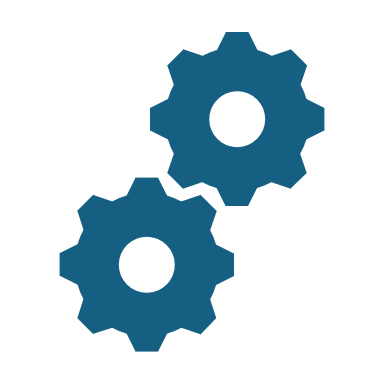 AI Business Models and Strategy
What is Business Process Re-engineering?
How Businesses leverage GenAI?
AI-driven Product Development
Case studies from startups and big tech
Cybersecurity risks in AI systems
What is Business Process Re-engineering?
Business Process Reengineering (BPR) is a strategic approach to improving business efficiency by redesigning workflows, optimizing processes, and leveraging technology. The goal is to achieve dramatic improvements in cost, quality, speed, and customer satisfaction.
What is Business Process Re-engineering?
BPR focuses on rethinking and radically redesigning core business processes to improve performance, efficiency, and competitiveness. Unlike incremental improvements, BPR involves fundamental changes to how a business operates.
What is Business Process Re-engineering?
Key Principles of BPR
1. Focus on Outcomes, Not Tasks – Redesign processes around business goals rather than individual tasks.
2. Use Technology to Enable Innovation – AI, automation, and cloud computing drive efficiency.
3. Eliminate Unnecessary Steps – Remove redundant approvals and streamline decision-making.
What is Business Process Re-engineering?
Key Principles of BPR
4. Organize Around Processes, Not Departments – Shift from functional silos to cross-functional teams.
5. Empower Employees – Give employees decision-making authority to improve responsiveness.
6. Customer-Centric Design – Align processes with customer needs to enhance satisfaction.
How Businesses leverage GenAI?
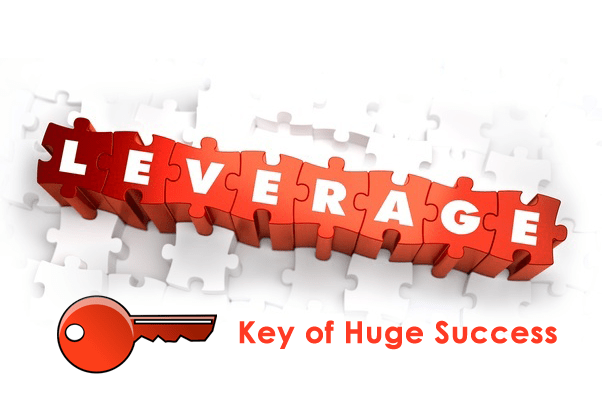 Businesses leverage Generative AI (GenAI) in multiple ways across cost reduction, innovation, and automation. Here’s a few example:
How Businesses leverage GenAI?
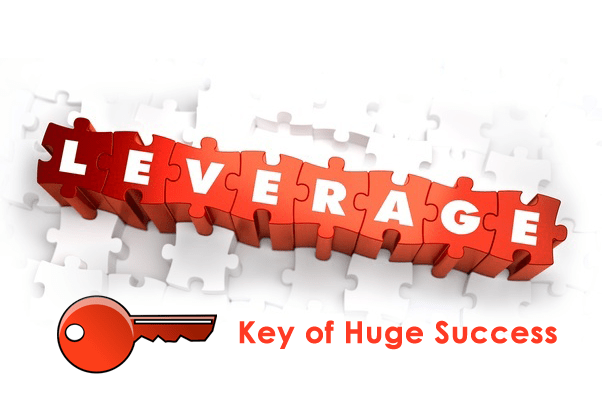 1. Cost Reduction
Operational Efficiency: Automates repetitive tasks (e.g., customer support, data entry), reducing labor costs.
Cloud-Based AI Models: Many businesses use pay-as-you-go AI services, cutting infrastructure and R&D expenses.
Marketing & Content Creation: AI-generated content (blogs, ads, product descriptions) reduces costs related to hiring copywriters and designers.
Predictive Maintenance: AI helps optimize supply chain management and reduce equipment downtime.
Fraud Detection & Risk Management: AI models identify fraudulent transactions, reducing financial losses.
How Businesses leverage GenAI?
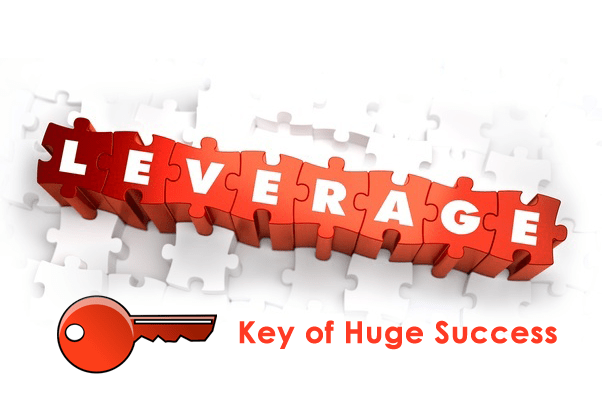 2. Innovation
Product Design & Prototyping: AI assists in designing new products using generative models (e.g., AI-powered CAD tools).
AI-Generated Code: Developers use AI-assisted coding tools (e.g., GitHub Copilot, ChatGPT) to accelerate software development.
Drug Discovery & Healthcare: GenAI helps in designing new drugs, analyzing medical images, and personalizing treatment plans.
Creative Industries: AI-generated art, music, and video enhance creative workflows (e.g., deepfake technology, AI-powered movie scripts).
New Business Models: Companies explore AI-driven personalization (e.g., AI-powered recommendation systems in e-commerce).
How Businesses leverage GenAI?
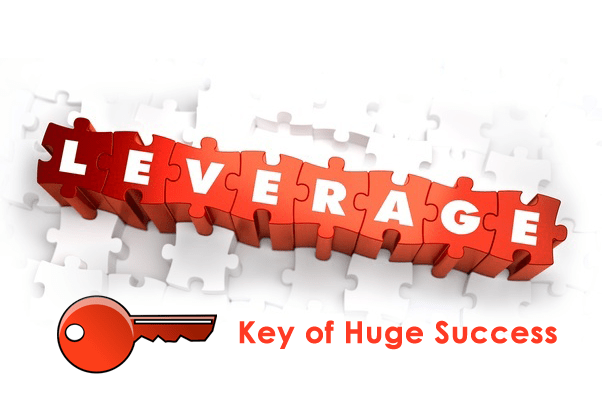 3. Automation
Customer Support & Chatbots: AI-driven virtual assistants handle customer queries, reducing the need for human support staff.
AI-Powered Decision Making: Businesses automate decision-making in finance, HR, and operations using AI analytics.
Manufacturing & Robotics: AI optimizes production lines, improves quality control, and enables autonomous robotic systems.
Legal & Compliance Automation: AI reviews contracts, ensures regulatory compliance, and minimizes legal risks.
Personalization & Targeted Advertising: AI customizes user experiences on e-commerce platforms, streaming services, and social media.
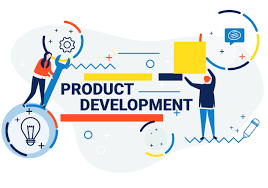 AI-driven Product Development
AI-driven product development is transforming industries by accelerating innovation, reducing costs, and enhancing customer-centric solutions. Companies leverage AI to ideate, prototype, and optimize products efficiently. Here’s how businesses integrate AI in product development:
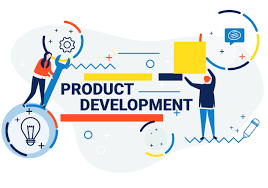 AI-driven Product Development
1. AI in Ideation & Market Research
Before designing a product, companies use AI to analyze market trends, customer feedback, and competitor strategies.
Sentiment Analysis: AI tools like Brandwatch and MonkeyLearn analyze customer reviews and social media to identify gaps in the market.
AI-Generated Concepts: GPT-4, Midjourney, and DALL·E help generate new product ideas and designs based on consumer needs.
Predictive Analytics: AI-driven data modeling forecasts demand, guiding product decisions.
📌 Case Study: Nike uses AI-powered analytics to identify emerging fashion trends and personalize shoe designs.
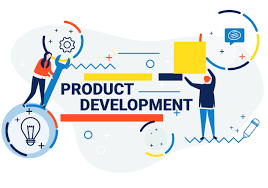 AI-driven Product Development
2. AI-Enhanced Prototyping & Design
AI accelerates the design and prototyping phase by automating tasks that traditionally required human effort.
Generative Design: AI-driven tools like Autodesk Fusion 360, NVIDIA Omniverse, and Runway generate optimized product designs.
Digital Twins: Virtual models simulate how a product will perform in real-world conditions before physical production.
3D AI Modelling: AI-based CAD tools refine product models for faster iteration.
📌 Case Study: Airbus employs AI-powered generative design to create lighter aircraft components, improving fuel efficiency.
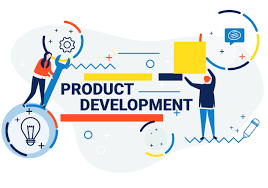 AI-driven Product Development
3. AI in Product Testing & Quality Control
AI enhances testing by automating defect detection and simulating real-world scenarios.
Computer Vision: AI-powered cameras identify defects in manufacturing, reducing quality control errors.
AI Simulation: Companies use digital twins and reinforcement learning to test product durability and efficiency.
Automated Bug Testing: AI tools like Testim and Applitools automate software testing, reducing development cycles.
📌 Case Study: Tesla uses AI-driven quality control to detect defects in car manufacturing, reducing recalls.
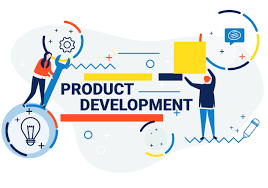 AI-driven Product Development
4. AI in Manufacturing & Production
AI optimizes manufacturing efficiency, minimizes waste, and automates assembly.
Predictive Maintenance: AI predicts equipment failures, reducing downtime and costs.
Supply Chain Optimization: AI analyzes demand patterns and logistics for efficient production.
Robotic Process Automation (RPA): AI-driven robots automate repetitive tasks, improving precision.
📌 Case Study: Siemens integrates AI in smart factories, using digital twins to optimize machine performance.
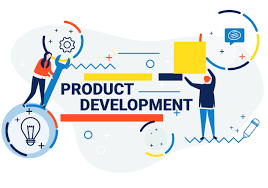 AI-driven Product Development
5. AI-Powered Product Personalization
AI enables businesses to create personalized products and experiences.
Custom AI Models: AI tailors recommendations and product configurations based on user data.
Dynamic Pricing: AI-driven pricing strategies adjust prices based on demand and competition.
Chatbots & Virtual Assistants: AI-powered assistants guide customers through product selection.
📌 Case Study: Spotify uses AI-driven algorithms to personalize playlists and music recommendations.
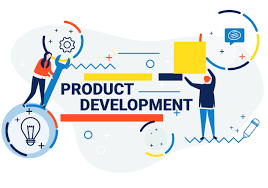 AI-driven Product Development
6. AI in Post-Launch Monitoring & Innovation
AI continuously refines products after launch through data-driven insights.
User Behaviour Analysis: AI monitors how customers interact with products and suggests improvements.
Automated Updates: AI updates software dynamically, fixing bugs and enhancing user experience.
Customer Feedback Analysis: AI extracts insights from reviews and support tickets.
📌 Case Study: Apple integrates AI-driven performance monitoring in iOS updates to enhance user experience.
Case studies from startups and big tech
Businesses, both startups and established tech giants, are increasingly integrating Generative AI (GenAI) to enhance operations, drive innovation, and automate processes. Here are some notable case studies:​
Case studies from startups and big tech
Startups Leveraging GenAI
1. OpusClip OpusClip, a Generative AI video editing startup, has developed a multimodal AI tool that enables users to create short social media videos from text prompts. The AI analyzes the input to select compelling clips, simplifying the video editing process to meet the growing demand for social media content. As of March 2025, OpusClip has over 10 million users and notable clients, including Univision, Billboard, and LinkedIn.
Case studies from startups and big tech
Startups Leveraging GenAI
2. Colossyan Colossyan offers an AI video platform that allows companies to create training videos without traditional filming equipment. Utilizing text-to-speech technology, the platform generates human-like AI avatars delivering content with realistic lip-syncing. Supporting over 70 languages, Colossyan's platform is used by major corporations such as Hewlett Packard, BASF, BMW, Novartis, Porsche, and Vodafone.
Case studies from startups and big tech
Startups Leveraging GenAI
3. Runway Runway specializes in Generative AI for video, media, and art. Notably, the company co-released Stable Diffusion, an open-source text-to-image model, and developed Gen-1 and Gen-2, models capable of video-to-video and text-to-video generation, respectively. Runway's tools have been utilized in films like "Everything Everywhere All At Once" and in music videos for artists such as A$AP Rocky and Kanye West.
Case studies from startups and big tech
Startups Leveraging GenAI
4. Headway Headway, a Ukrainian edtech startup, has significantly improved its advertising performance by leveraging AI tools like Midjourney and HeyGen. The integration of these tools led to a 40% increase in return on investment for video ads, achieving 3.3 billion impressions in the first half of 2024. AI has also helped reduce production costs and freed resources for more innovative tasks.
Case studies from startups and big tech
Big Tech Companies Implementing GenAI
1. Visa Visa has launched an innovative scam detection initiative that incorporates Generative AI and automation to protect customers and dismantle online scam networks. The initiative includes a dedicated intelligence team studying the dark web and social media to uncover scam activities, and a disruption team working with law enforcement to dismantle scam networks. In the previous year, Visa's efforts prevented over $350 million in fraud.
Case studies from startups and big tech
Big Tech Companies Implementing GenAI
2. Microsoft Microsoft has introduced an AI tool called Muse, aimed at revolutionizing the game development process. Muse creates AI-generated gameplay videos to help designers experiment efficiently, producing mock gameplay clips that can be tweaked with prompts. While Muse currently cannot create entirely new games or playable simulations, it represents a significant technical achievement in AI-assisted game design.
Case studies from startups and big tech
Big Tech Companies Implementing GenAI
3. Pegasystems Pegasystems has integrated Generative AI across its Pega Infinity portfolio, enhancing AI, low-code, and automation capabilities. This integration includes Pega GenAI, a set of 20 Generative AI boosters compatible with AWS and Google Cloud's large language models. These tools assist in optimizing application workflow designs, finding answers to user questions using enterprise knowledge bases, and teaching users how to use Pega software.
Case studies from startups and big tech
Big Tech Companies Implementing GenAI
4. Google Google is incorporating Generative AI to enhance user experiences, particularly in Google Search with AI Overviews. The company emphasizes responsible integration to avoid misinformation and is investing in AI to benefit users broadly, despite concerns about profitability and the economic impact on traditional content industries.
Cybersecurity risks in AI systems
AI systems introduce new cybersecurity challenges, including vulnerabilities to attacks, data privacy issues, and ethical concerns. Below are key cybersecurity risks in AI and how businesses can mitigate them.
Cybersecurity risks in AI systems
1. Adversarial Attacks
Attackers manipulate AI models by introducing carefully crafted data to mislead them.
Evasion Attacks: Slight modifications to input data (e.g., changing a few pixels in an image) can fool AI models into misclassifying objects.
Poisoning Attacks: Injecting malicious data into training datasets to alter model behavior.
Model Extraction: Attackers reverse-engineer AI models to steal intellectual property or find vulnerabilities.
Cybersecurity risks in AI systems
1. Adversarial Attacks
Example: In 2017, researchers tricked Google’s image recognition AI into misidentifying a panda as a gibbon by altering just a few pixels.
Mitigation Strategies:
Use adversarial training to harden AI models against attacks.
Regularly update and monitor AI models for anomalies.
Implement input validation techniques to detect suspicious inputs.
Cybersecurity risks in AI systems
2. Data Privacy & Model Inference Risks
AI models often process vast amounts of sensitive data, raising privacy concerns.
Membership Inference Attacks: Attackers determine whether a specific individual’s data was used to train an AI model.
Data Leakage: AI models may inadvertently reveal private training data through responses.
Unauthorized Access: AI-driven automation can expose confidential data if access controls are weak.
Cybersecurity risks in AI systems
2. Data Privacy & Model Inference Risks
Example: OpenAI’s GPT models have faced concerns about inadvertently memorizing and leaking user-provided data.
Mitigation Strategies:
Apply differential privacy techniques to limit data exposure.
Restrict access to AI training data and implement zero-trust security policies.
Regularly audit AI models for unintended data leakage.
Cybersecurity risks in AI systems
3. Bias & Ethical Risks
AI systems can inherit biases from training data, leading to unfair or discriminatory outcomes.
Algorithmic Bias: AI models may favor certain groups over others, leading to biased hiring, loan approvals, or policing.
Deepfake & Misinformation: AI-generated fake content (text, video, and audio) can be used maliciously.
Ethical AI Decision-Making: AI-driven decisions in healthcare, finance, and security may have life-altering consequences.
Cybersecurity risks in AI systems
3. Bias & Ethical Risks
Example: Amazon’s AI hiring tool was found to discriminate against female candidates because it was trained on past hiring data that favored male applicants.
Mitigation Strategies:
Use bias detection tools to audit AI decisions.
Implement diverse and representative training datasets.
Establish AI ethics policies and compliance frameworks.
Cybersecurity risks in AI systems
4. AI Supply Chain Attacks
AI models rely on third-party datasets, open-source software, and cloud environments, creating security risks.
Compromised AI Libraries: Attackers inject malicious code into widely used AI frameworks like TensorFlow or PyTorch.
Cloud AI Vulnerabilities: AI models hosted on cloud platforms can be targeted through API vulnerabilities.
Data Manipulation in Training: Attackers tamper with datasets sourced from external providers.
Cybersecurity risks in AI systems
4. AI Supply Chain Attacks
Example: Researchers demonstrated how poisoning open-source AI datasets could corrupt AI systems used by major companies.
Mitigation Strategies:
Vet and verify third-party AI tools before integration.
Use secure federated learning to train AI models without exposing raw data.
Monitor supply chain dependencies for vulnerabilities.
Cybersecurity risks in AI systems
5. Automated Malware & AI-Powered Cyber Threats
Cybercriminals are using AI to automate attacks and generate new forms of malware.
AI-Generated Phishing: AI can create highly convincing phishing emails and deepfake videos to manipulate users.
Malware Automation: AI-powered malware can adapt and evade traditional detection systems.
Autonomous Hacking: AI-driven bots can exploit system vulnerabilities without human intervention.
Cybersecurity risks in AI systems
5. Automated Malware & AI-Powered Cyber Threats
Example: In 2023, AI-generated deepfake scams resulted in millions in financial fraud by impersonating executives and employees.
Mitigation Strategies:
Deploy AI-powered cyber threat intelligence systems to detect AI-generated attacks.
Train employees to recognize deepfake and AI-generated phishing threats.
Implement behavioral analysis to detect unusual activity in AI systems.
Governance, Policy, and Compliance
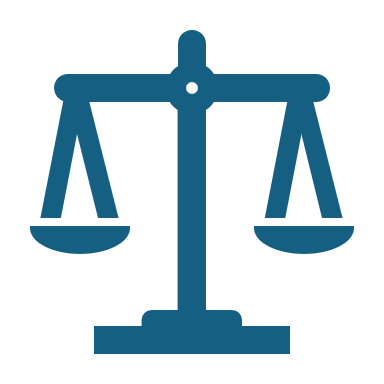 Governance, Policy, and Compliance
Key AI regulations
Organizational compliance strategies
Frameworks for responsible AI
Key AI Regulations
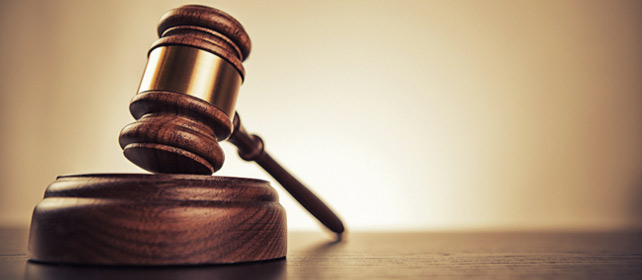 Artificial intelligence (AI) regulation is evolving globally, with significant developments in the European Union (EU) and around the world:
Key AI Regulations
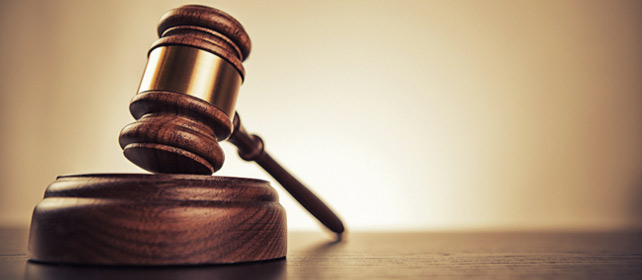 EU General Data Protection Regulation (GDPR): 
Implemented in 2018, the GDPR addresses automated decision-making and profiling. Article 22 prohibits decisions based solely on automated processing that significantly affect individuals, unless explicitly authorized. It also provides data subjects with rights to obtain explanations about decisions made by automated systems.
Key AI Regulations
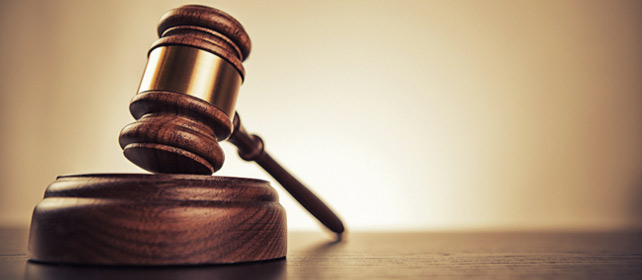 EU AI Act
The EU has introduced the Artificial Intelligence Act, aiming to regulate AI applications based on their potential risks. The Act prohibits certain harmful AI practices, mandates strict requirements for high-risk AI systems, and encourages voluntary codes of conduct for lower-risk applications. The regulation was approved by the European Parliament on March 13, 2024, and by the Council of the European Union on May 21, 2024.
Key AI Regulations
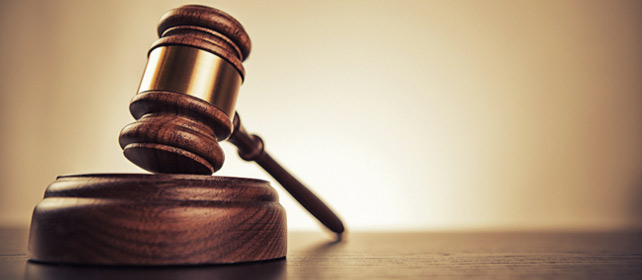 United Kingdom
The UK government has proposed changes to copyright laws to attract tech companies, allowing AI firms to use copyrighted works unless the owner opts out. However, experts argue this could breach international agreements like the Berne Convention, potentially leading to legal challenges. Critics emphasize that the issue lies in AI developers' non-compliance with existing laws rather than the laws themselves.
Key AI Regulations
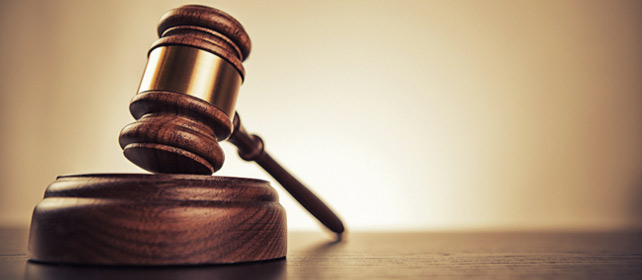 China
China has implemented comprehensive AI regulations, emphasizing state control and alignment with national standards. In 2021, ethical guidelines were introduced, mandating that AI research upholds shared human values, remains under human oversight, and ensures public safety. Additionally, Beijing has made AI education mandatory across all schooling levels, starting from elementary, to maintain its competitive edge in the global AI landscape.
Organizational Compliance Strategies for AI Systems
AI compliance is crucial for businesses to mitigate legal, ethical, and security risks. Organizations must align AI governance with global regulations, industry standards, and ethical frameworks. Below are key compliance strategies:
Organizational Compliance Strategies for AI Systems
1. Establish an AI Governance Framework
Organizations should create an internal AI governance structure to oversee compliance.
Best Practices:
Appoint an AI Ethics & Compliance Officer.
Form a cross-functional AI governance committee (legal, IT, ethics, security).
Develop an AI risk assessment protocol to evaluate models before deployment.
Organizational Compliance Strategies for AI Systems
2. Align with AI Regulations & Industry Standards
AI regulations vary globally, and organizations must comply with relevant laws.
Key AI Regulations:
CCPA (California Consumer Privacy Act) – Grants users control over their AI-related data.
NIST AI Risk Management Framework – US standard for AI safety and trustworthiness.
Best Practices:
Conduct regulatory impact assessments before AI deployment.
Use explainable AI (XAI) techniques to ensure compliance with transparency requirements.
Regularly audit AI models to detect compliance gaps.
Organizational Compliance Strategies for AI Systems
3. Implement Ethical AI Policies
AI should be designed to prevent bias, discrimination, and unethical decision-making.
Best Practices:
Develop an AI ethics policy outlining fairness, transparency, and accountability.
Use bias detection algorithms to audit AI training data.
Ensure AI-generated decisions are explainable and interpretable.
Organizational Compliance Strategies for AI Systems
4. Strengthen AI Security & Data Protection
AI systems are vulnerable to cyber threats, adversarial attacks, and data breaches.
Best Practices:
Apply data anonymization and encryption to protect sensitive AI training data.
Implement differential privacy to prevent AI models from leaking user data.
Conduct regular security audits to identify vulnerabilities in AI pipelines.
Organizational Compliance Strategies for AI Systems
5. Ensure AI Transparency & Accountability
AI models must provide clear explanations for their decisions, especially in regulated industries like healthcare and finance.
Best Practices:
Maintain AI decision logs to track and audit AI predictions.
Use model interpretability tools (e.g., SHAP, LIME) to explain AI outputs.
Offer user opt-outs for AI-driven decisions affecting customers.
Organizational Compliance Strategies for AI Systems
6. Conduct AI Compliance Training & Awareness
AI governance is only effective if employees understand compliance requirements.
Best Practices:
Train employees on AI regulations, bias mitigation, and security risks.
Develop an AI compliance playbook with standardized policies.
Encourage whistleblower protections for AI misuse reporting.
Organizational Compliance Strategies for AI Systems
7. Establish Third-Party AI Compliance Checks
Many businesses use AI from third-party vendors (e.g., OpenAI, AWS, Google Cloud AI), requiring supplier compliance verification.
Best Practices:
Ensure AI vendors comply with GDPR, CCPA, and NIST AI standards.
Require third-party security certifications (e.g., ISO 27001, SOC 2).
Implement AI contractual clauses to enforce compliance.
Organizational Compliance Strategies for AI Systems
8. Monitor AI Systems for Continuous Compliance
AI compliance is not a one-time process—organizations must continuously audit AI models.
Best Practices:
Use AI compliance monitoring tools to detect violations in real-time.
Set up an AI audit review board to oversee ongoing compliance.
Update AI policies based on evolving legal standards.
Frameworks for Responsible AI
Responsible AI frameworks help organizations develop and deploy AI systems that are ethical, transparent, fair, and aligned with human values. These frameworks ensure compliance with global regulations while minimizing risks like bias, misinformation, and security threats.
Frameworks for Responsible AI
1. Core Principles of Responsible AI
Most AI governance frameworks follow these key principles:
Fairness – AI should not discriminate against any group.
Transparency – AI decisions should be explainable and understandable.
Accountability – Organizations must take responsibility for AI outputs.
Privacy & Security – AI should protect user data and comply with regulations.
Human-Centered AI – AI should augment human decision-making, not replace it.
Robustness & Safety – AI systems should be reliable and secure against adversarial attacks.
Frameworks for Responsible AI
2. Leading Responsible AI Frameworks
Several organizations and governments have developed Responsible AI frameworks.
Frameworks for Responsible AI
3. Implementing a Responsible AI Framework
Organizations can develop internal Responsible AI frameworks by following these steps:
Step 1: Define AI Ethics Policies
Draft an AI Ethics Charter with guiding principles.
Align policies with global AI regulations (EU AI Act, GDPR, CCPA).
Step 2: Establish AI Governance
Create an AI Ethics Committee (legal, tech, policy experts).
Assign AI Risk & Compliance Officers to oversee AI deployments.
Step 3: Integrate Fairness & Bias Audits
Use AI fairness toolkits (IBM AI Fairness 360, Google What-If Tool).
Conduct bias testing on training datasets and models.
Frameworks for Responsible AI
Step 4: Ensure Transparency & Explainability
Implement Explainable AI (XAI) techniques (e.g., SHAP, LIME).
Provide human-readable explanations for AI-driven decisions.
Frameworks for Responsible AI
Step 5: Enforce Security & Privacy Protections
Use differential privacy to protect user data.
Conduct AI adversarial testing to detect vulnerabilities.
Frameworks for Responsible AI
Step 6: Continuous Monitoring & Compliance
Perform AI impact assessments before deployment.
Use third-party AI audits to ensure compliance.
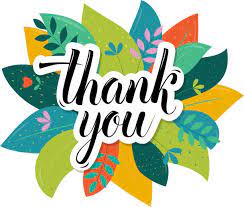